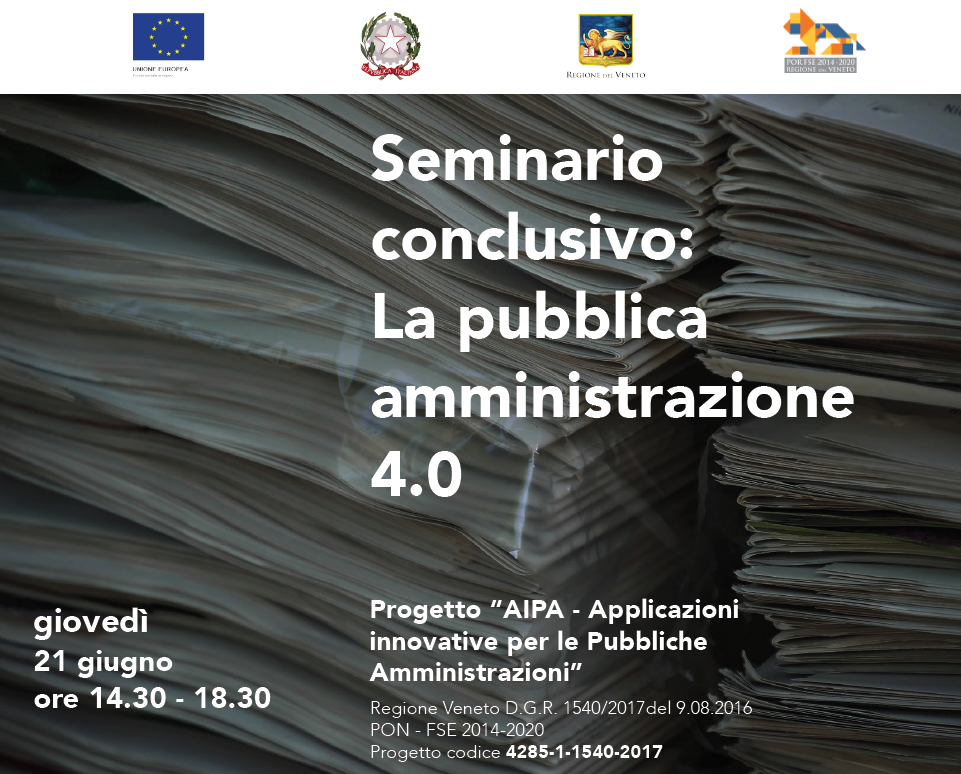 1
Sistema delle competenze per la gestione delle risorse umane nel lavoro 4.0
A cura di Arduino Salatin (IUSVE)
3
Sommario
Il caso di riferimento: il «sistema delle competenze» del Comune di Venezia
Il modello: approccio, obiettivi e strumenti 
Il processo di validazione sul campo 
Risultati ottenuti: qualche esempio
Sviluppi previsti e opportunità
4
1. Il caso di riferimento: il «sistema delle competenze» del Comune di Venezia
Il contesto
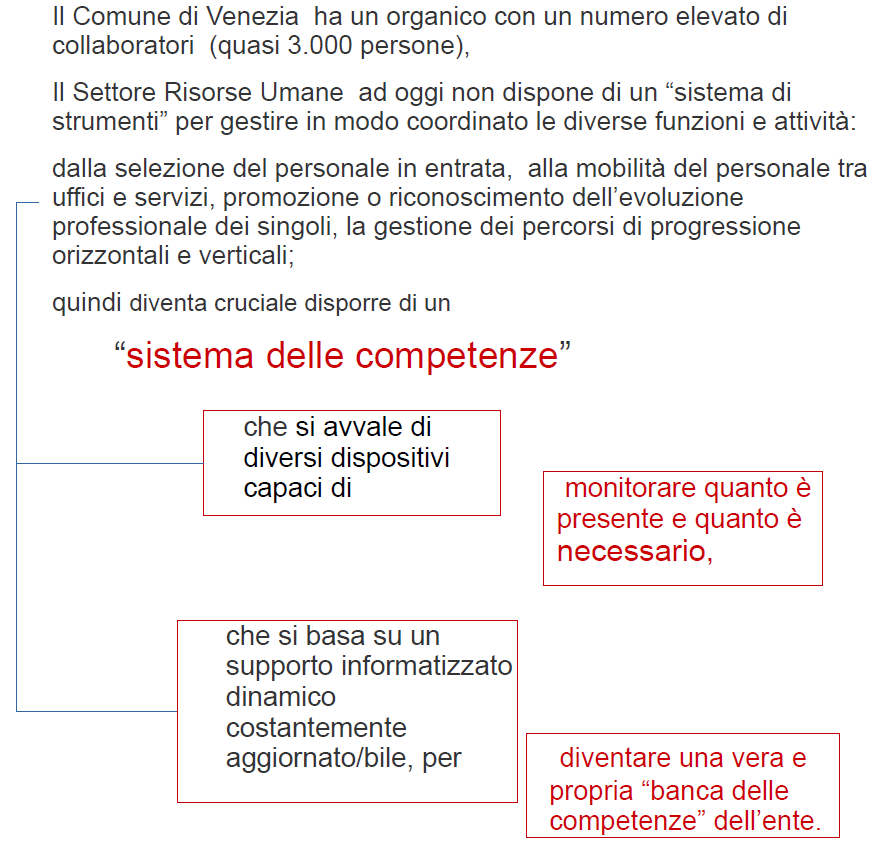 5
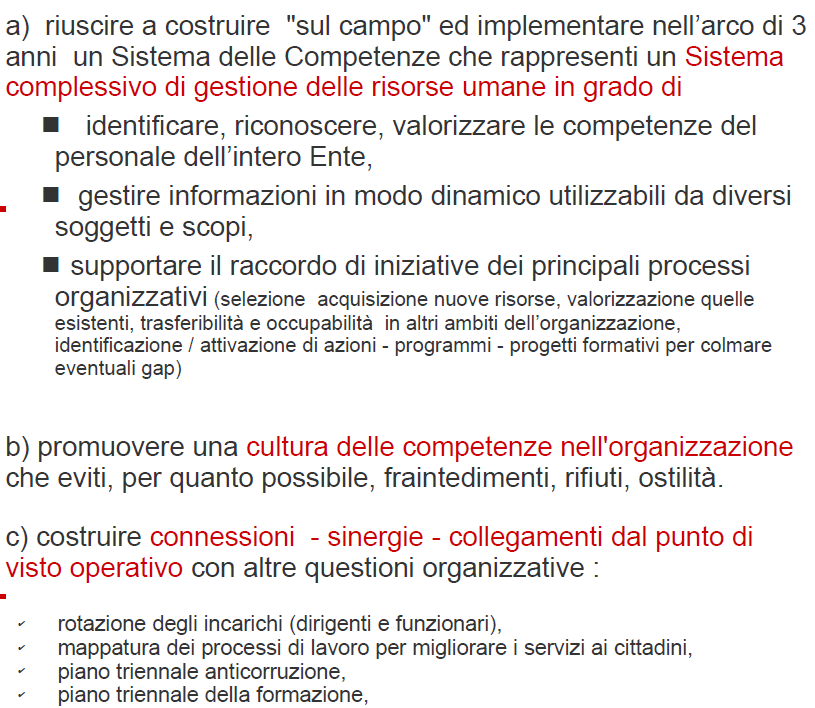 6
Obiet
t
ivi
7
2. Il modello: approccio, obiettivi e strumenti
L'architettura di sistema di riferimento: collegamenti logici con altri ambiti di gestione strategica
Piano triennale
Fabbisogno di
Personale
Sistema  gestione
risorse umane
miglioramento
processi di lavoro
reclutamento
entrata - uscita
Sviluppo
organizzativo
Sistema
di gestione  
delle competenze
Mobilità orizzontale
e verticale
Rotazione
incarichi
Mappatura e
 analisi
competenze
dizionario
competenze
Repertori di
Comportamenti
osservabili
Pianificazione
Offerta formativa
Sistema
Valutazione
performance
Banca delle competenze
Piano triennale
della formazione
Sistema
Obiettivi strategici
medio periodo
individuale
organizzativa
Competenze da sviluppare
 specifiche e  trasversali
Competenze da acquisire
 specifiche e  trasversali
9
Alcune attività (almeno potenzialmente) complementari alla mappatura delle competenze  (2016-2017)
Le interviste alle Direzioni per la definizione del Piano di formazione triennale

La mappatura dei processi organizzativi (progetto lean), anche ai fini di valorizzare le risorse interne ai fini di disporre di nuove competenze e nuovo know how)
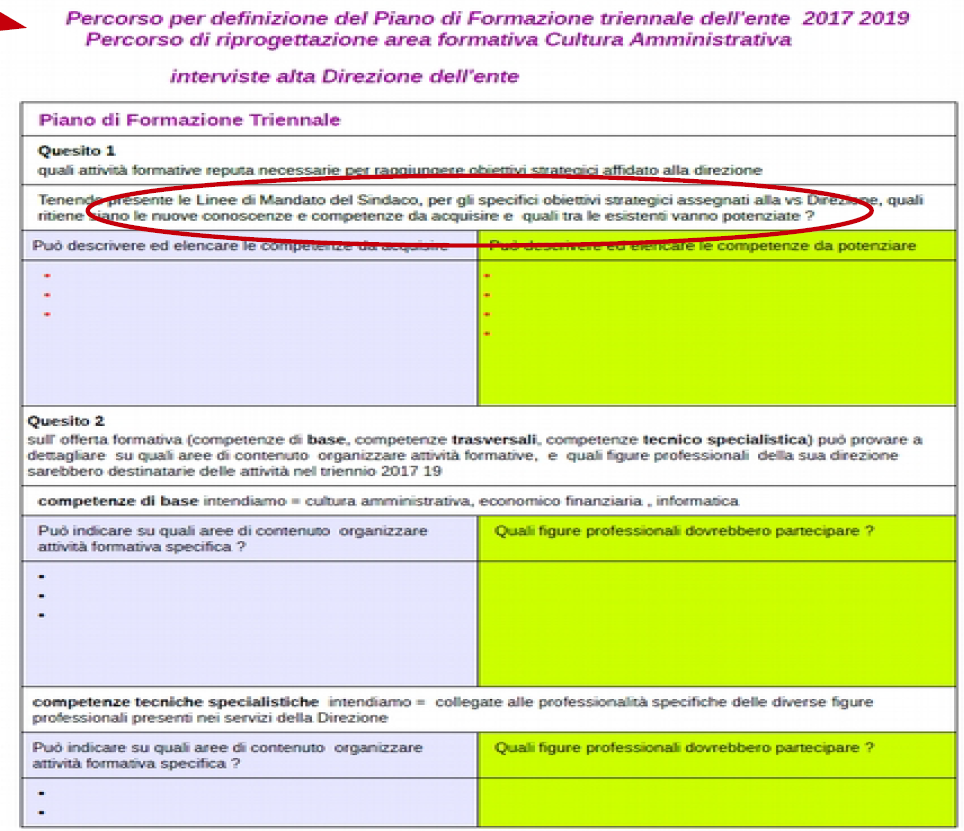 10
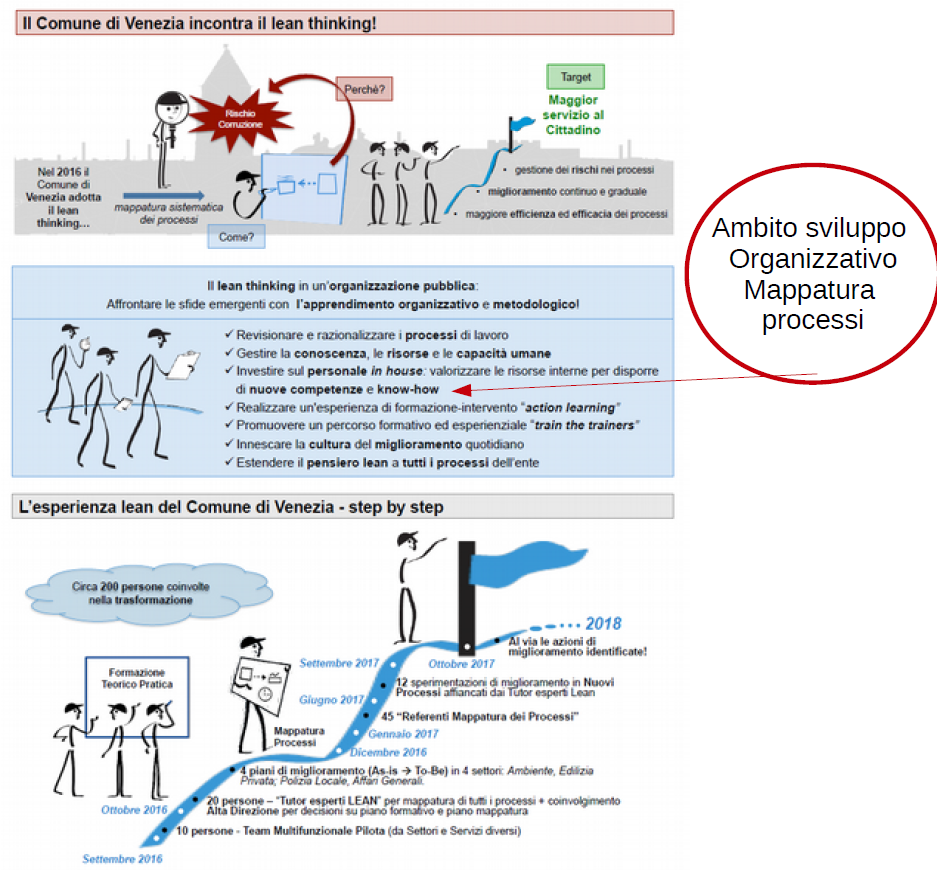 11
12
Sistema
di gestione  
delle competenze
Mappatura e
 analisi
competenze
Repertori di
Comportamenti
osservabili
dizionario
competenze
Banca delle 
competenze
13
3. Il processo di validazione sul campo
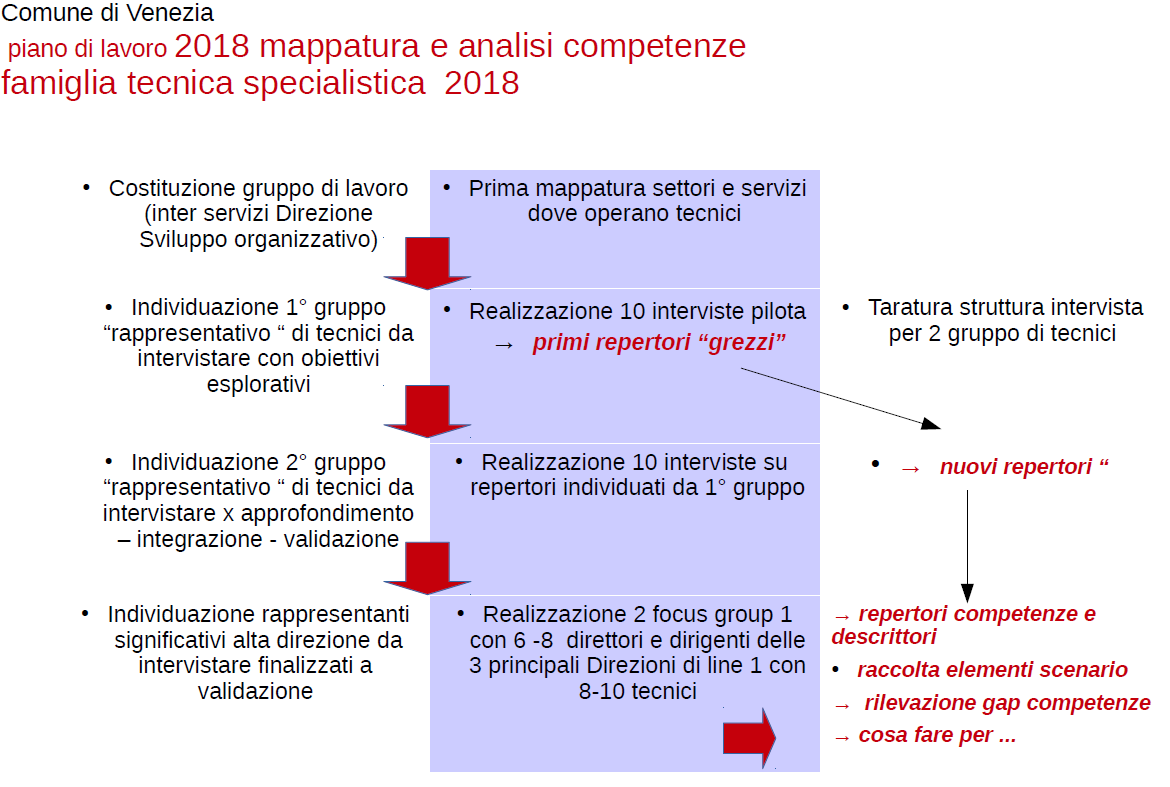 14
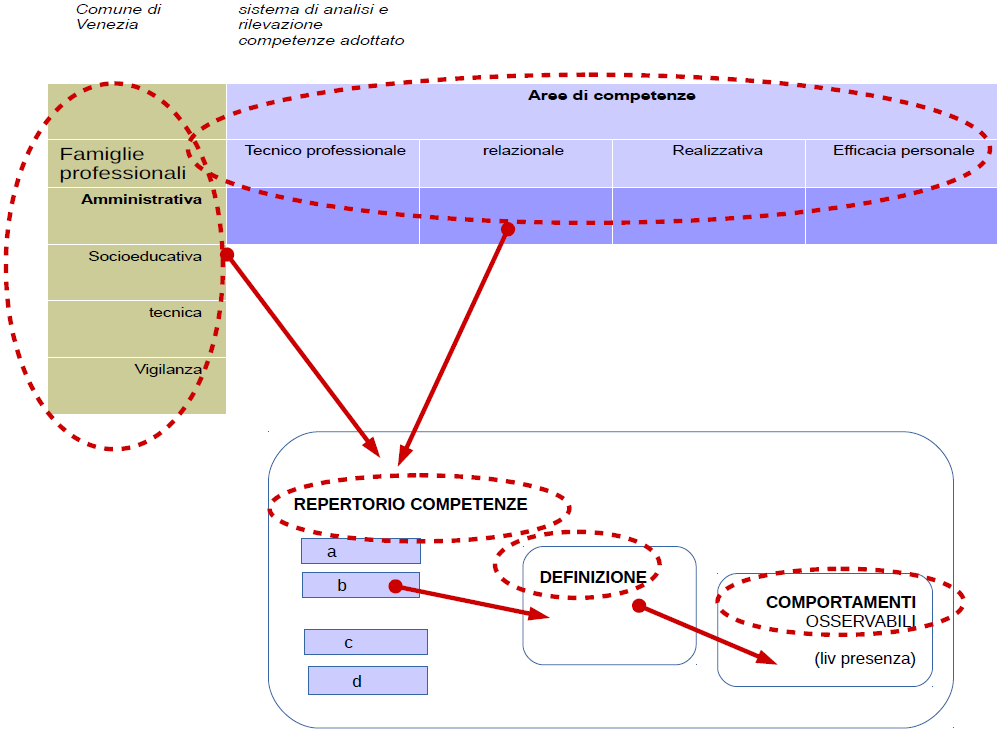 15
Lo sviluppo del modello di analisi
16
4. Risultati ottenuti: qualche esempio relativo alla famiglia professionale «amministrativa» e «tecnica»
Indagine sulle P.O.
17
AREA DELLA COMPETENZA RELAZIONALE: un esempio di check list
1) agisce per costruire una relazione utile
2) diffonde rapidamente tra i colleghi notizie e informazioni rilevanti per il contesto organizzativo
3) ascolta e comprende i bisogni dell'altro proponendo soluzioni coerenti con gli stessi
4) adatta la forma e i contenuti della comunicazione al destinatario
5) modula i diversi linguaggi e strumenti comunicativi in relazione ai diversi contenuti da veicolare
6) agisce attivamente nel contesto lavorativo coinvolgendo i colleghi
7) ascolta e trova le convergenze tra diversi punti di vista, esigenze, obiettivi
8) riconosce e valorizza gli altrui contributi
9) utilizza un linguaggio non giudicante
10) dimostra disponibilità ed ascolto all'utenza interna/esterna e fornisce una risposta adeguata alle sue richieste
11) è chiaro, esaustivo e rispettoso dei tempi nel corso di incontri e riunioni
12) è essenziale, incisivo e sintetico nell'attività di reporting ai propri superiori
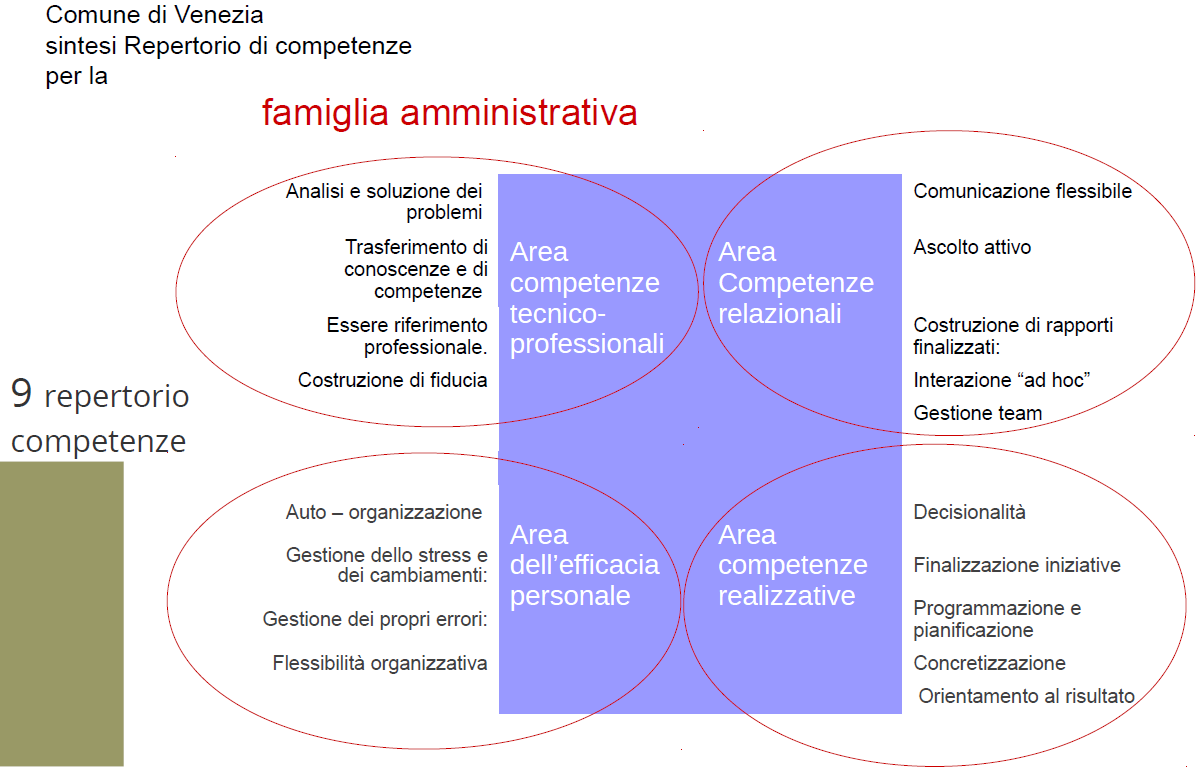 18
Categorizzazione delle competenze per la famiglia professionale «tecnica» (1)
Area relazionale

Gestione della complessità relazionale nell’organizzazione (sul piano emotivo e cognitivo, pro-socialità)

Orientamento all’utenza


gestione di strumenti multipli di comunicazione (e la «pressione comunicativa»)
Area realizzativa

Autonomia (spirito di iniziativa e decisionalità)
Conoscenza delle funzioni e delle «competenze» dei colleghi
Capacità di saper trovare le informazioni (con le relative fonti, anche digitali) e gli interlocutori «giusti» interni ed esterni
Orientamento al risultato
Orientamento al problem solving
Capacità di «negoziazione» (anche a tutela degli interessi dell’Ente)
saper trasformare dati in informazioni

gestione di strumenti multipli di comunicazione (e la «pressione comunicativa»)
Categorizzazione delle competenze per la famiglia professionale «tecnica» (2)
Area dell’efficacia personale

Gestione dei processi decisionali complessi

Gestione del tempo

Apprendere ad apprendere
Area tecnico-professionale

Conoscenza aggiornata della normativa, anche ai fini dell’elaborazione di elaborati tecnici e/o di eventuali collaborazioni per la redazione degli atti
Capacità di progettazione tecnica complessa (compresa la presa in carico delle possibili dimensioni sociali e/o politiche)
Saper formalizzare, scrivere, catalogare, ricostruire (in base a specifiche e/o normative esistenti) – scrivere in modo chiaro e comprensibile
saper trasformare dati in informazioni
21
5. Sviluppi previsti e opportunità
22
Passi ulteriori previsti
Focus group di validazione delle competenze per l’area tecnica

Mappatura delle competenze  per un’altra area (es. servizi educativi)

Elaborazione dizionario integrato delle competenze (per area per livelli professionali, per tipologia di competenze, …)
Possibili sviluppi
23
Validazione delle «competenze core distintive» (con relativo dizionario) con l’alta direzione ai fini:
➔ implementare il sistema di valutazione (es. check list comportamenti osservabili)
➔ migliorare la selezione in entrata di nuovo personale da assumere (es. lista delle competenze da valutare nei candidati)
➔ supportare la Pianificazione offerta formativa (es. ad integrazione delle interviste ai Direttori per Piano triennale 2017-19)
➔ sostenere lo Sviluppo organizzativo (per una ricaduta reciproca con mappatura processi ente 2016-17)
ESEMPIO:  le competenze richieste in un recente avviso pubblico di selezione di personale a t.d.Avviso pubblico di procedura selettiva/comparativa per il conferimento di un incarico a tempo determinato ai sensi dell'art. 110, c. 1 del D.Lgs n. 267/2000 per 12 mesi prorogabile fino alla scadenza del mandato del Sindaco di 1 unità di qualifica dirigenziale da assegnare al Settore Società, Organismi Partecipati, Istituzioni, Fondazioni e Enti Esterni.
Le competenze tecniche richieste sono le seguenti: 
conoscenza approfondita della disciplina del funzionamento delle amministrazioni pubbliche e della normativa collegata; 
competenze tecnico-specialistiche nelle tematiche, nelle attività e nelle linee di intervento che afferiscono al Settore Società, Organismi Partecipati, Istituzioni, Fondazioni e Enti Esterni; 

Le competenze trasversali richieste sono riferite alle seguenti macro- categorie: 
la capacità decisionale; 
la capacità di gestire efficacemente le risorse assegnate; 
la capacità di governare la rete di relazioni, siano esse interne o esterne; 
la capacità di gestire efficacemente le situazioni stressanti e conflittuali; 
la capacità di essere flessibili e di gestire la complessità.